Simple post-process shaders
Vertex Shader
 in vec2 inTexCoords;
in vec2 inPosition;
out vec2 texCoords;
void main(void)
{
  gl_Position = vec4(inPosition.x, inPosition.y, 0.5, 1);
  texCoords = inTexCoords;
}
Fragment Shader
uniform sampler2D imageTex;
uniform float gamma = 0.6;
uniform float N = 8;
in vec2 texCoords;
void main() 
{ 
  vec3 c = texture(imageTex, texCoords.xy).rgb;
  c = pow(c, vec3(gamma, gamma, gamma));
  c = c * N;
  c = floor(c);
  c = c / N;
  c = pow(c, vec3(1.0/gamma));
  gl_FragColor = vec4(c, 1.0);
}
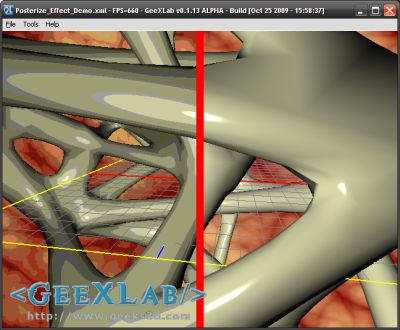 Different Fragment Shader
uniform sampler2D sceneTex; // 0
uniform float vx_offset = 0.54;
uniform float hatch_y_offset; // 5.0
uniform float lum_threshold_1; // 1.0
uniform float lum_threshold_2; // 0.7
uniform float lum_threshold_3; // 0.5
uniform float lum_threshold_4; // 0.3
void main() 
{ 
  vec2 uv = gl_TexCoord[0].xy;
  
  vec3 tc = vec3(1.0, 0.0, 0.0);
  if (uv.x < (vx_offset-0.005))
  {
    float lum = length(texture2D(sceneTex, uv).rgb);
    tc = vec3(1.0, 1.0, 1.0);
  
    if (lum < lum_threshold_1) 
    {
      if (mod(gl_FragCoord.x + gl_FragCoord.y, 10.0) == 0.0) 
        tc = vec3(0.0, 0.0, 0.0);
    }  
  
    if (lum < lum_threshold_2) 
    {
      if (mod(gl_FragCoord.x - gl_FragCoord.y, 10.0) == 0.0) 
        tc = vec3(0.0, 0.0, 0.0);
    }
if (lum < lum_threshold_3) 
    {
      if (mod(gl_FragCoord.x + gl_FragCoord.y - hatch_y_offset, 10.0) == 0.0) 
        tc = vec3(0.0, 0.0, 0.0);
    }  
  
    if (lum < lum_threshold_4) 
    {
      if (mod(gl_FragCoord.x - gl_FragCoord.y - hatch_y_offset, 10.0) == 0.0) 
        tc = vec3(0.0, 0.0, 0.0);
    }
  }
  else if (uv.x>=(vx_offset+0.005))
  {
    tc = texture2D(sceneTex, uv).rgb;
  }
  
  gl_FragColor = vec4(tc, 1.0);
}
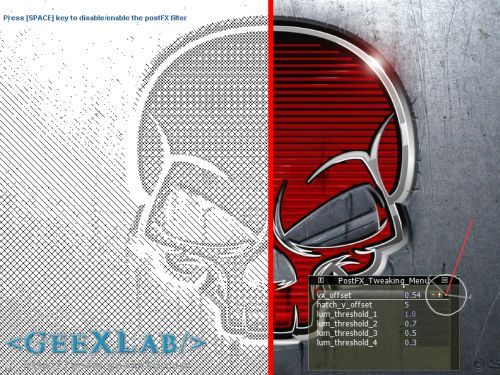 http://www.geeks3d.com/20110219/shader-library-crosshatching-glsl-filter/